Respuestas de las sociedades humanas al Cambio Climático
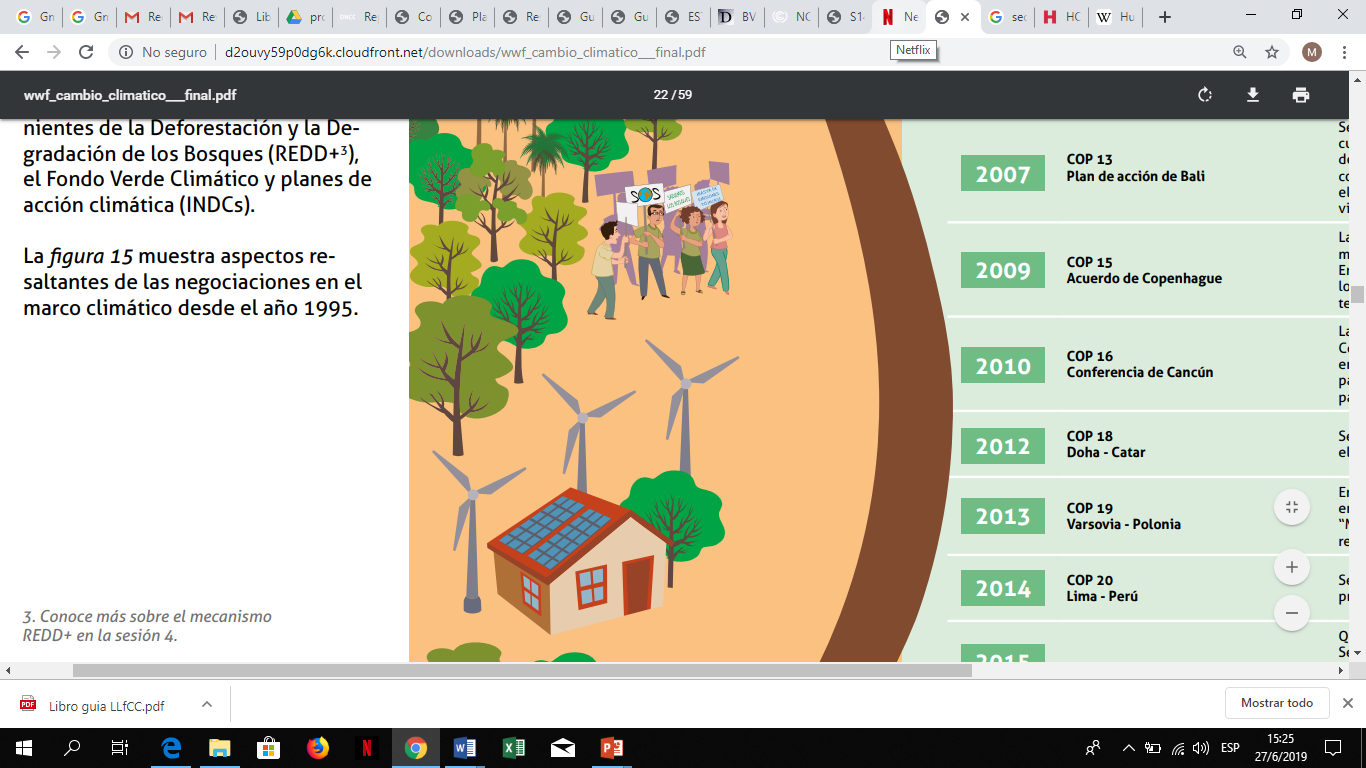 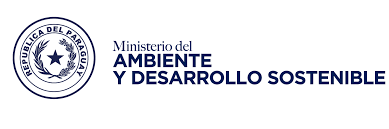 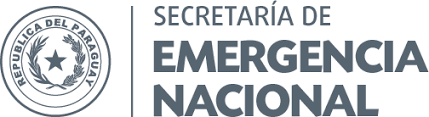 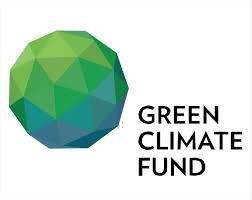 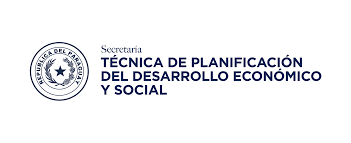 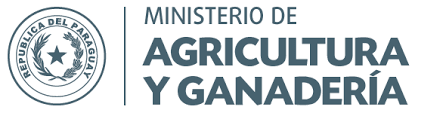 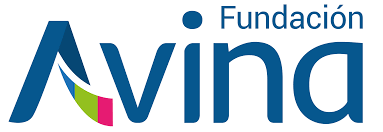 Objetivos
Al finalizar esta sesión, las personas participantes serán capaces de:
Definir los conceptos de mitigación y adaptación al Cambio Climático.
Citar actividades de mitigación y adaptación al Cambio Climático en Paraguay. 
Definir los principios básicos de la gestión de riesgos para el Cambio Climático en Paraguay.
Mitigación
Intervención humana encaminada a reducir las fuentes o potenciar los sumideros de gases de efecto invernadero (1)
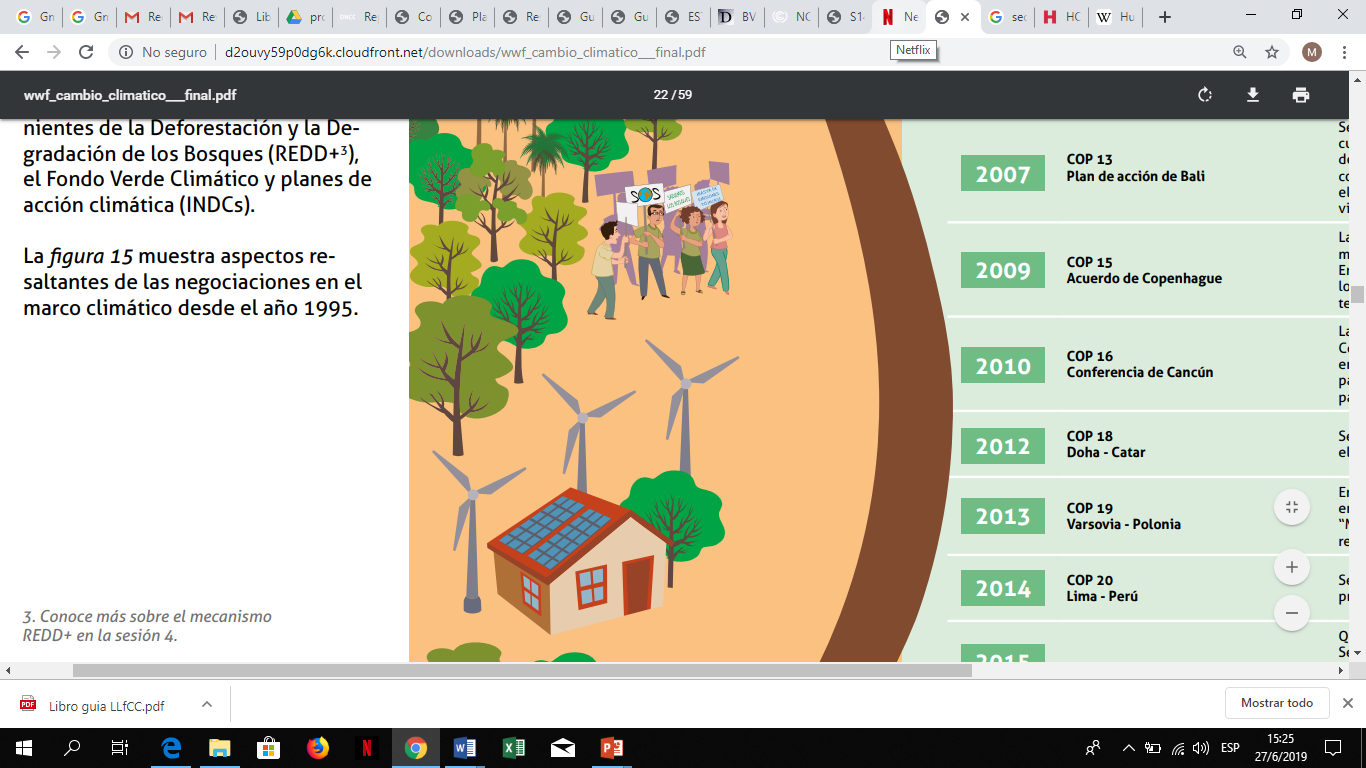 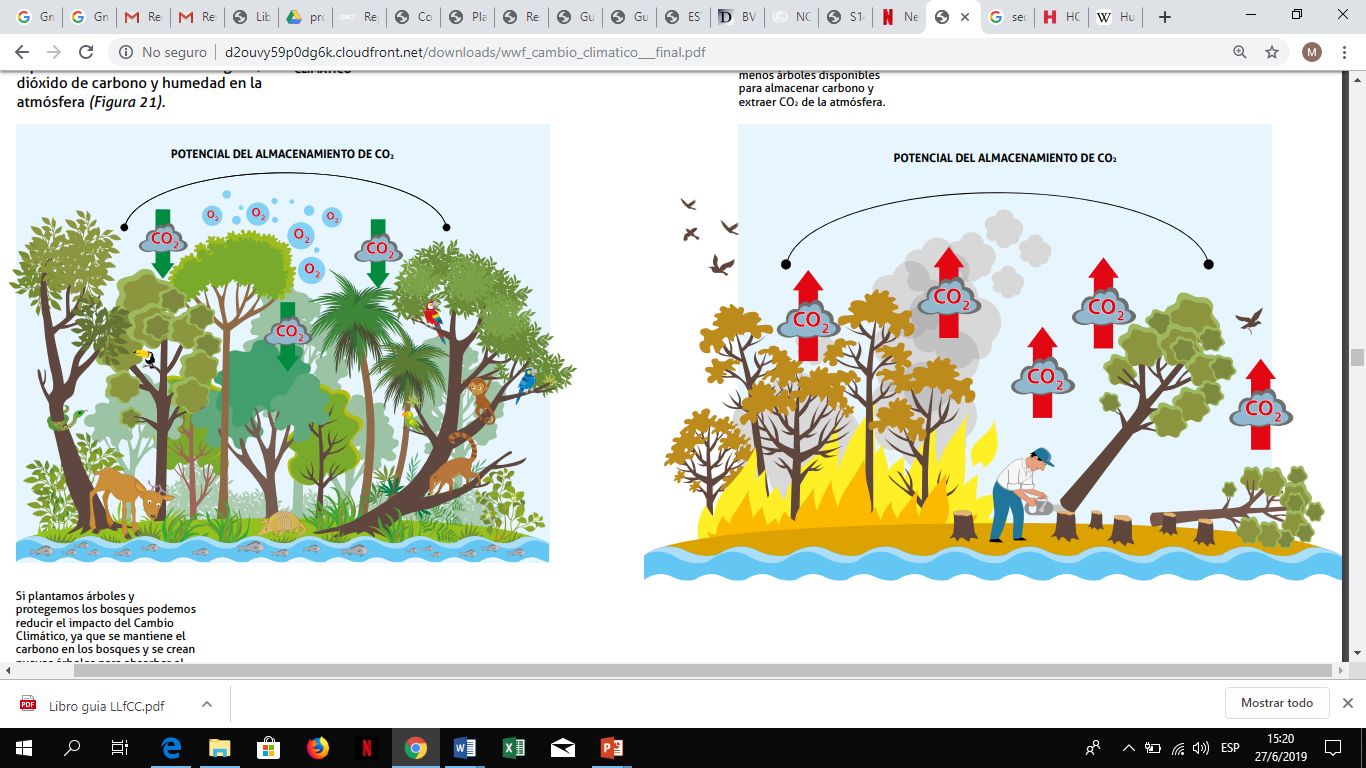 LA MITIGACIÓN
Significa reducir los gases de efecto invernadero que se mandan a la atmósfera. Para eso, hay que evitar que tanto carbono (C) -que está en el suelo, bajo el mar o los bosques- sea liberado, se convierta en dióxido de carbono (C02) y se vaya a la atmósfera. O también, conservar bosques y otros ecosistemas para que absorban CO2 (4)
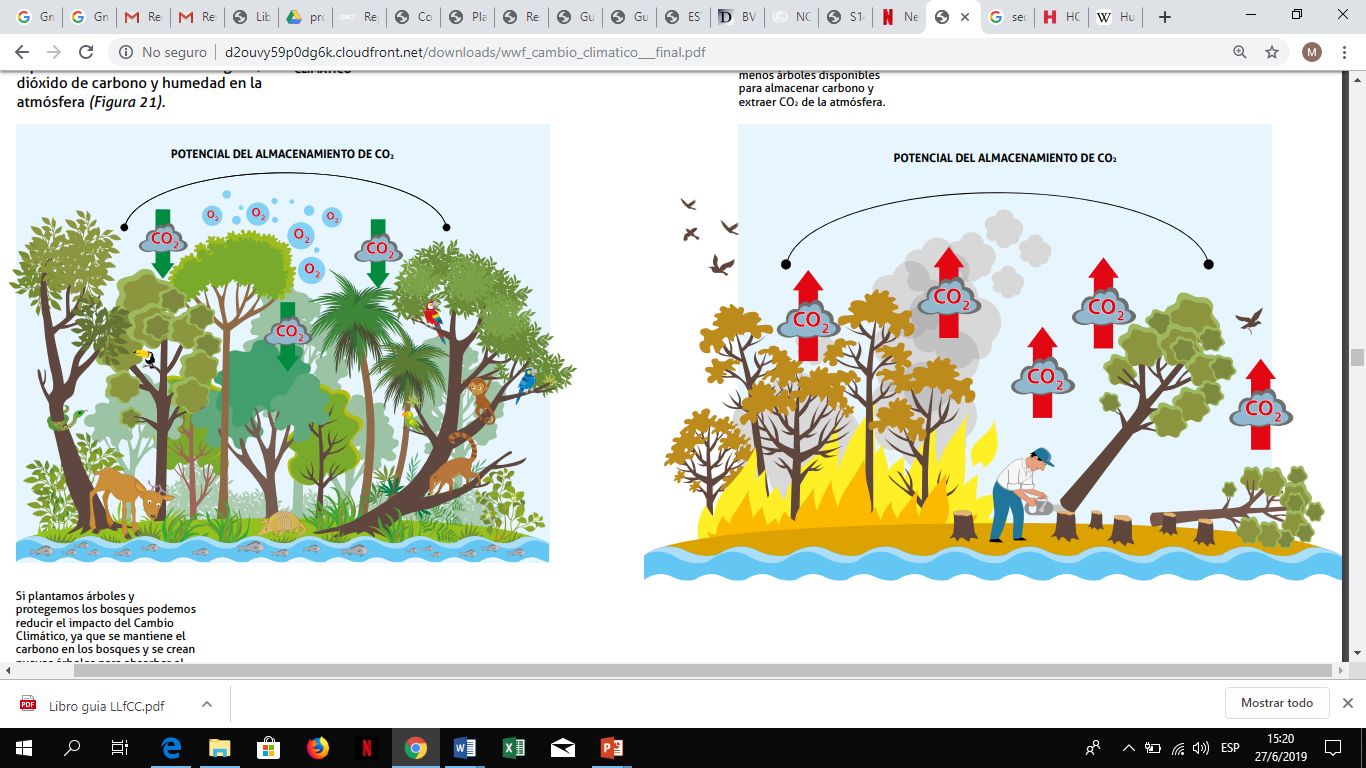 Acciones de Mitigación en Paraguay (5)
Utilizar fuentes sustentables de energía renovable: solar, eólica, biomasa, hidroeléctrica.
Buscar el uso eficiente de la energía, con equipos y maquinarias que consuman menos energía.
Mejorar los sistemas energéticos para minimizar las pérdidas de energía.
Mejorar el transporte público y buscar reemplazar los combustibles fósiles por energías renovables.
Mejorar el uso de la leña a nivel domiciliario e industrial.
Plantar árboles para leña.
Utilizar prácticas agroecológicas para proteger el suelo y evitar la quema de rastrojos de cultivos y los incendios forestales.
Adaptación
En los sistemas humanos, el proceso de ajuste al clima real o proyectado y sus efectos, a fin de moderar los daños o aprovechar las oportunidades beneficiosas. (2)
LA ADAPTACIÓN
Significa aumentar nuestras capacidades para poder superar los efectos dañinos del cambio climático que puedan presentarse: lluvias intensas, sequías prolongadas, épocas de mucho calor y, a veces, de mucho frío... lo cual afectaría, nuestras casas, nuestros cultivos y nuestra salud. (4)
Tipos de medidas de Adaptación de Acuerdo a sus características (6)
Medidas duras o de intervención en el territorio. Son aquellas que cuentan con objetivos tangibles para la reducción de la vulnerabilidad. 

Medidas blandas o habilitadoras. Son las que buscan aumentar el conocimiento y fortalecer capacidades, la sensibilización y/o los acuerdos entre actores y que sientan las bases de un aprendizaje social e institucional para la adaptación.
Ejemplos de medidas duras y medidas blandas de Adaptación
Fuente (6)
¿Cómo adaptarse al Cambio Climático?
Construyendo la capacidad de resistencia a esos cambios, en nuestros territorios y nuestras comunidades:
- Restauración, conservación y gestión sustentable de ecosistemas clave que nos protegen contra estos cambios, como los bosques y los humedales, y contribuyen también a asegurar la provisión de agua sana a nuestras comunidades. (4)
Otras formas de adaptación
Evitar la construcción de viviendas a orillas de ríos que puedan crecer.
Construir sistemas de almacenamiento de agua para épocas de sequía.
Promoviendo la agro-ecología, que son sistemas de producción de alimentos más resistentes a los cambios climáticos. (4)
Ejemplos de buenas prácticas en la agricultura en Paraguay (3)
Zonificación de cultivos
Sistemas de siembra directa o laboreo mínimo 
Sistemas de producción agroforestales 
Sistemas biointensivos de producción
Protección de los bosques de cauces hídricos
Diversificación de rubros
Rotación de cultivos
Riesgos de desastre
La probabilidad de que, durante un período específico de tiempo, se produzcan alteraciones graves del funciona-miento normal de una comunidad o una sociedad debido a los fenómenos físicos peligrosos que interactúan con condiciones sociales vulnerables, dando lugar a efectos humanos, materiales, económicos o ambientales adversos generalizados que requieren una respuesta inmediata a la emergencia para satisfacer las necesidades humanas esenciales, y que pueden requerir apoyo externo para la recuperación. (2)
Gestión de Riesgos de Desastre
Procesos para diseñar, aplicar y evaluar estrategias, políticas y medidas destinadas a mejorar la comprensión de los riesgos de desastre, fomentar la reducción y la transferencia de riesgos de desastre, y promover la mejora continua en las prácticas de preparación, respuesta y recuperación para casos de desastre, con el objetivo explícito de aumentar la seguridad humana, el bienestar, la calidad de vida, la resiliencia y el desarrollo sostenible. (2)
Resiliencia
La habilidad de un sistema y sus componentes para anticipar, absorber, adaptarse o recuperarse de los efectos de un fenómeno peligroso, de forma oportuna y eficiente, incluso velando por la conservación, restauración o mejora de sus estructuras y funciones básicas esenciales
Riesgo = Peligros + Exposición + Vulnerabilidad
Personas vulnerables
La Vulnerabilidad está referida “...a la propensión o susceptibilidad de las comunidades, grupos, familias e individuos a sufrir daños o pérdidas vinculados a las amenazas”.
El cambio climático ¿afecta a las personas en forma diferenciada?
Si, el cambio climático afecta a las personas según el lugar donde viven, atendiendo a sus necesidades básicas insatisfechas (Necesidades prácticas) y atendiendo a la condición de vida (necesidades estratégicas) que poseen.
Entonces, ¿es Mitigación y/o Adaptación?
Utilizar fuentes sustentables de energía renovable
Construir sistemas de almacenamiento de agua
Promover la agroecología
Mejorar el transporte público y buscar reemplazar los combustibles fósiles por energías renovables
¿Cuál es la opción correcta?
Cuando hablamos de la probabilidad de que se produzcan alteraciones graves del funcionamiento normal de una comunidad, estamos hablando de:
La Gestión de Riesgos
El Riesgo de Desastre
El Cambio Climático
¿Cuál es la opción correcta?
La preparación, respuesta y recuperación para casos de desastre son los objetivos de:
La Mitigación
La Gestión de Riesgos
El Cambio Climático
¡Muchas gracias!
Más información en:
MADES http://www.mades.gov.py/
STP http://www.stp.gov.py/
MAG http://www.mag.gov.py/
SEN http://www.sen.gov.py/
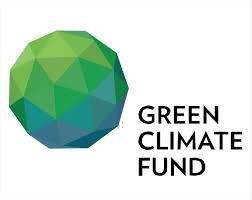 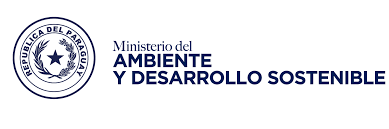 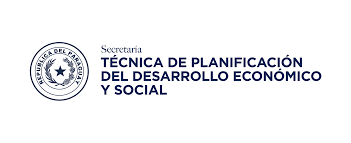 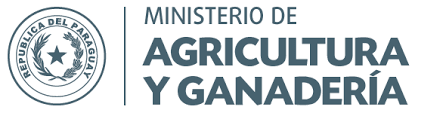 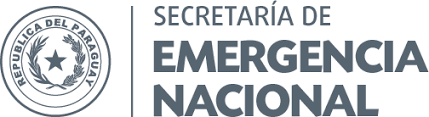 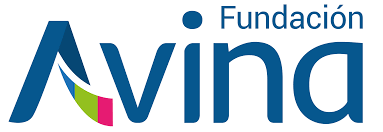 Bibliografía
IPCC, 2013: Glosario [Planton, S. (ed.)]. En: Cambio Climático 2013. Bases físicas. Contribución del Grupo de trabajo Ial Quinto Informe de Evaluación del Grupo Intergubernamental de Expertos sobre el Cambio Climático [Stocker, T.F.,D. Qin, G.-K. Plattner, M. Tignor, S.K. Allen, J. Boschung, A. Nauels, Y. Xia, V. Bex y P.M. Midgley (eds.)]. Cambridge University Press, Cambridge, Reino Unido y Nueva York, NY, Estados Unidos de América.
IPCC, 2012: Informe especial sobre la gestión de los riesgos de fenómenos meteorológicos extremos y desastres para mejorar la adaptación al cambio climático. 
SEAM, 2017. Tercera Comunicación Nacional de Paraguay a la Convención Marco de las Naciones Unidas sobre el Cambio Climático
Cartilla  Nro 1. Cambio Climático. Programa ONU REDD +. PNUD, FAO, INFONA, PNUMA, FAPI, SEAM
SEAM, 2014. Paraguay: Plan Nacional de Cambio Climático. Fase 1: Estrategia de Mitigación.
SEMARNAT, 2015. Metodología para la Priorización de Medidas de Adaptación frente al Cambio Climático; Guía de Uso y Difusión. SEMARNAT, GIZ. México.